Simulation study of helical cooling channel
K. Yonehara
APC
3/5/12
MAP Collaboration Meeting 2012
1
Review HCC design effort
< 2000: Y. Derbenev proposed a novel cooling channel based on helical dipole magnet
V. Balbekov et al. worked on a helical cooling channel
Use very low helix pitch (κ = pφ/pz ~ 0.2)
Use a wedge absorber
Use a periodic magnet structure (Rotation dipole+solenoid)
P.Lebrun et al., NFMCC-DOC-193-v1
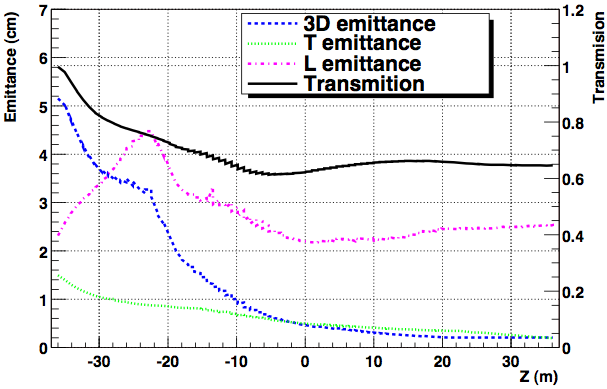 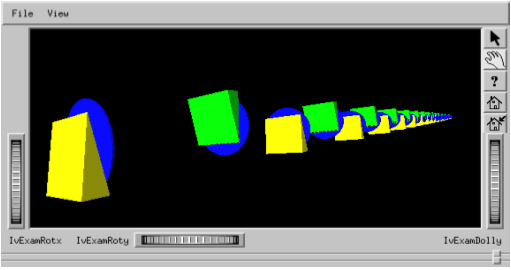 Yellow+Green: Wedge absorber
Blue: RF cavity
3/5/12
MAP Collaboration Meeting 2012
2
Review HCC design effort (cont’d)
2003: Y. Derbenev and R.P. Johnson developed a continuous helical cooling channel
Combine a continuous helical dipole+quad components with a solenoid magnet with a continuous high pressure gas filled RF cavity
Gas can work on a cooling absorber as well as the dark current buffer
2005: First cooling demo simulation
Tested HCC theory
2009: First end-to-end cooling demo simulation
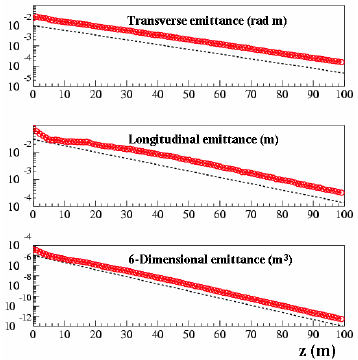 K. Yonehara et al., Proceedings of PAC’05, TPPP052 & IPAC’10, MOPD076
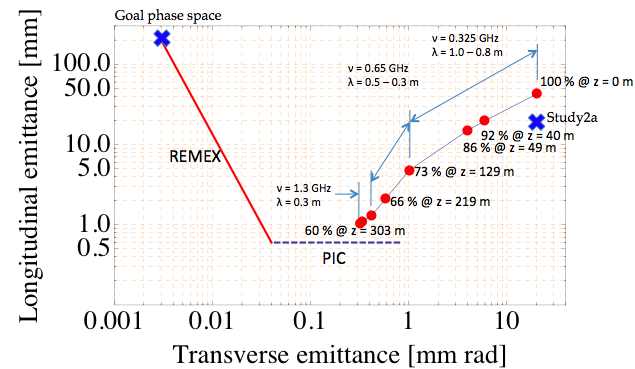 3/5/12
MAP Collaboration Meeting 2012
3
Review HCC design effort (cont’d)
2006: V. Kashikhin invented a helical solenoid magnet
2008: M. Popovic and M. Neubauer invented a dielectric loaded RF cavity
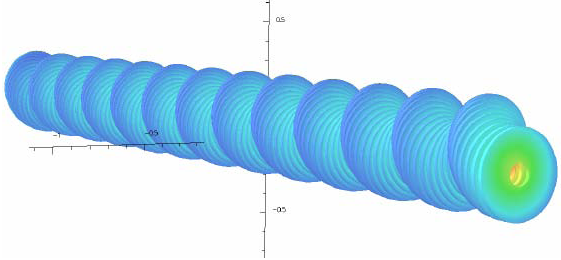 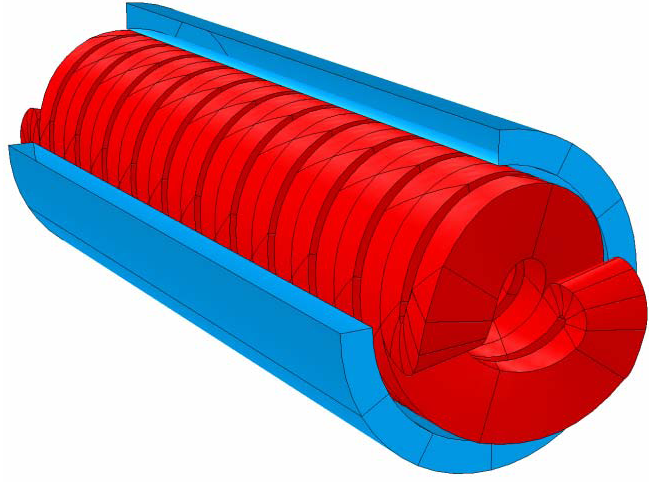 V. Kashikhin et al., Proceedings of EPAC’08, WEPD015
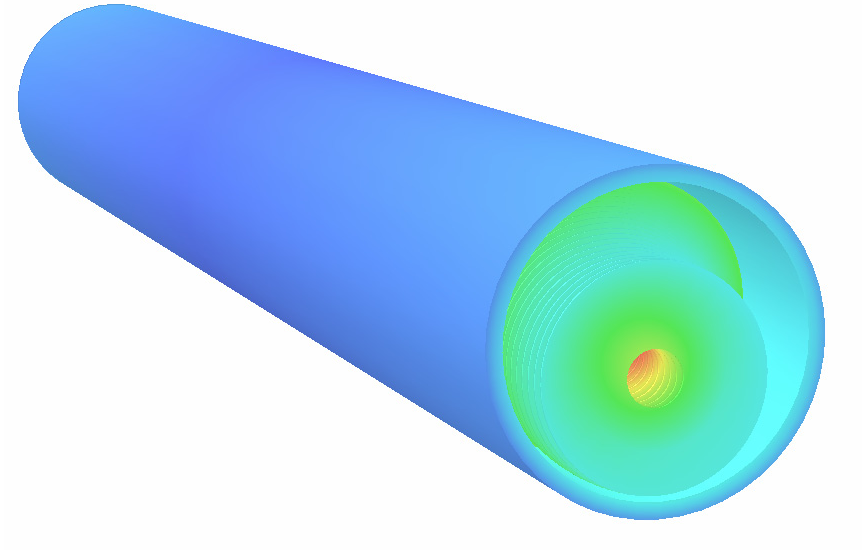 Siberian snake type helical magnet
Helical solenoid magnet
3/5/12
MAP Collaboration Meeting 2012
4
Beam dynamics in Helical Cooling Channel (HCC)
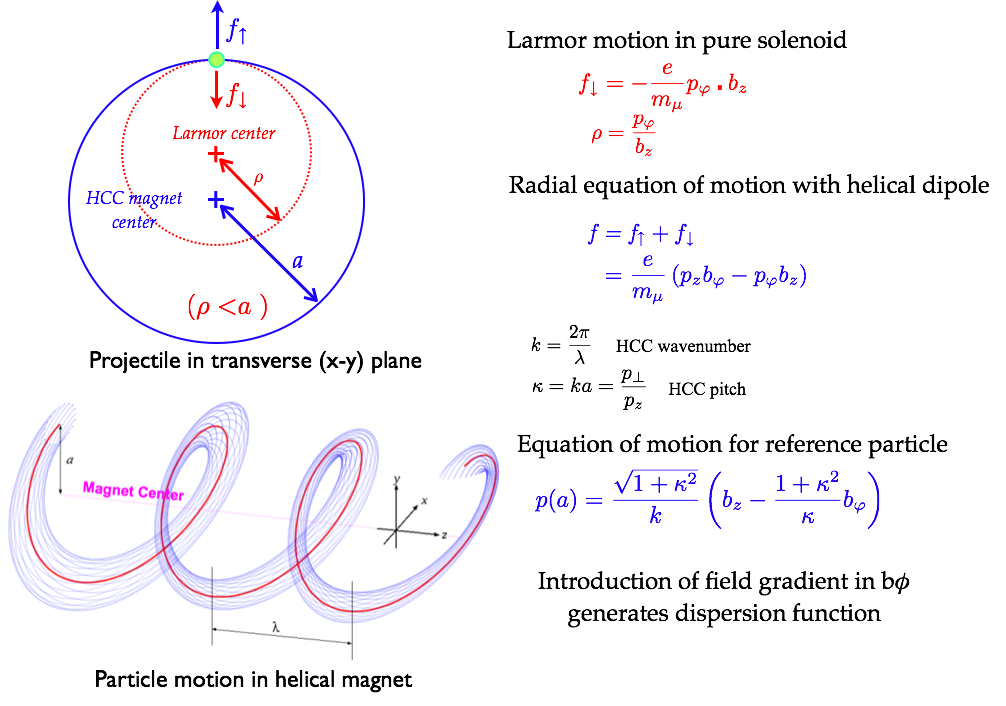 No periodic structure ⇒ Large beam phase space
3/5/12
MAP Collaboration Meeting 2012
5
Stability condition
Beam dynamics is pretty simple in a local helical coordinate system
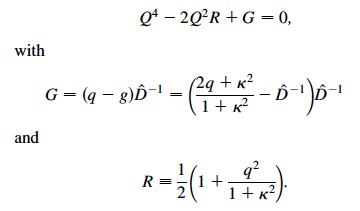 Stability condition is
with
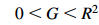 It represented by g (field index) and 
q (= kc/k-1)
and
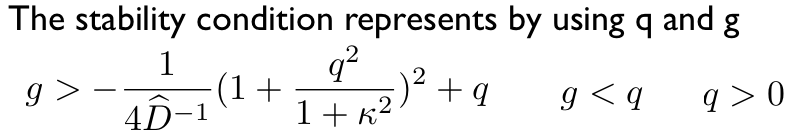 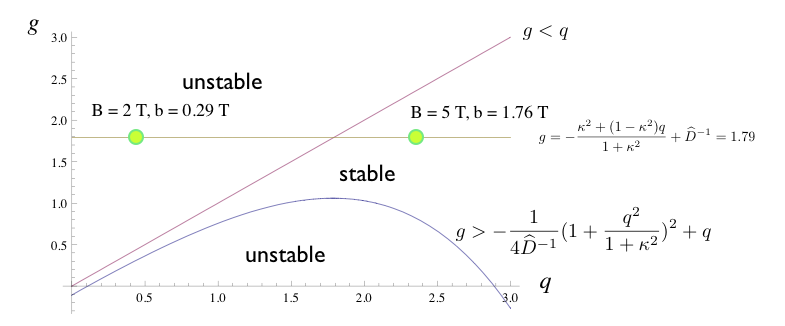 3/5/12
MAP Collaboration Meeting 2012
6
Tune dispersion
Taylor expansion of dispersion function
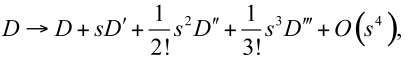 μ beam in GH2
D’ is tuned from dp/ds
Energy loss term
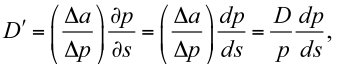 Dispersion = 0.13 m
(Close to isochronous condition)
Dispersion = 0.35 m
(path length is overestimated)
Dispersion = 0.28 m
(proper dE/ds dx)
Long path
at hi p
Short path
at lo p
Tune dispersion to obtain the best cooling performance
 Add higher magnet component (e.g. sextupole)
 Take higher momentum particle (costly)
3/5/12
MAP Collaboration Meeting 2012
7
V. Balbekov revisited HCC
K. Yonehara, V. Balbekov, Proceedings of EPAC’08, THPC110
HCC has been simulated with totally independent simulation code by V. Balbekov
 The simulation results are reproduced in two different simulation codes
 He also pointed out that there is strong frequency dependence on the longitudinal 
   acceptance
 The admittance of HCC is given in PRSTAB paper
3/5/12
MAP Collaboration Meeting 2012
8
Invariant phase space in helical channel
Please find definition of variables 
in Y. Derbenev and R.P. Johnson, PRSTAB 8, 041002, 2005
Action variable in transverse phase space
Action variable in longitudinal phase space
Following emittance plot is estimated by using above invariance
 However, difference between ECALC9F and this evaluation is within 5 %
3/5/12
MAP Collaboration Meeting 2012
9
Define geometry in HS magnet
HS coil
Offset from HCC center:
Rrf pos: Offset of RF cavity
Rcoil pos: Offset of HS coil center
Other constant geometry:
HS coil I.R.= 650 mm (due to 200 MHz RF)
HS coil O.R. = 700 mm
Rref: Radius of reference orbit = 160 mm
Helical pitch = 1.0 (45 degrees)
Helical period = 1 m
Reference orbit
HCC center
RF cavity
3/5/12
MAP Collaboration Meeting 2012
10
Cooling simulation in HS channel
Need to optimize parameters
 Need to shrink RF cavity to be half radius
3/5/12
MAP Collaboration Meeting 2012
11
Technological challenging of HCC
Study dielectric loaded RF cavity
Helical solenoid technology
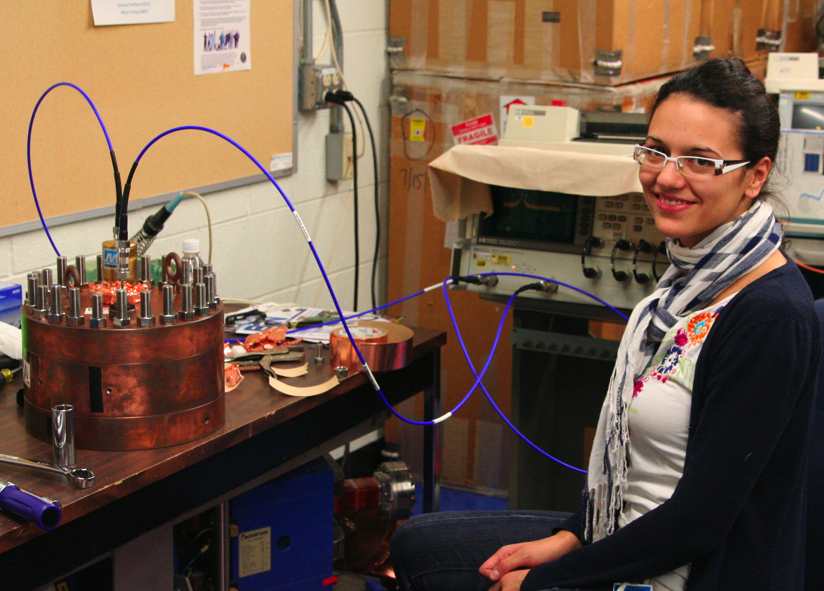 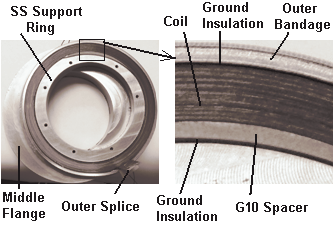 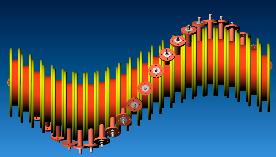 HPRF cavity
High cooling power 
LN2 regulator
Real pillbox 805 MHz HP cavity
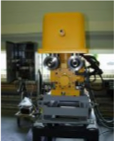 Helical solenoid coil
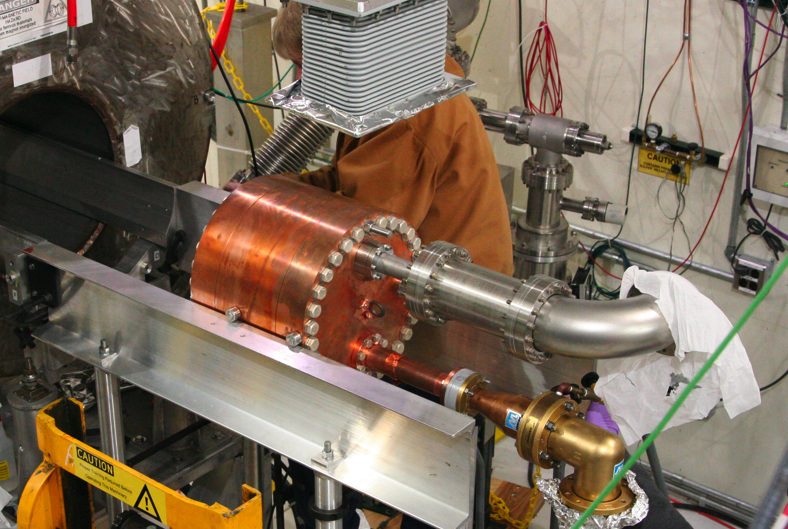 CAD drawing of helical cooling channel
K. Yonehara et al., Proceedings of IPAC’10, MOPD076
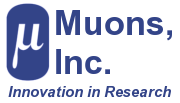 3/5/12
MAP Collaboration Meeting 2012
12
Dielectric loaded HPRF cavity test
Goal: Measure dielectric constant and loss tangent in room & cryogenic temperature
          Study breakdown with dielectric material in HPRF cavity
          Make a compact HPRF cavity to incorporate into a compact magnetic structure
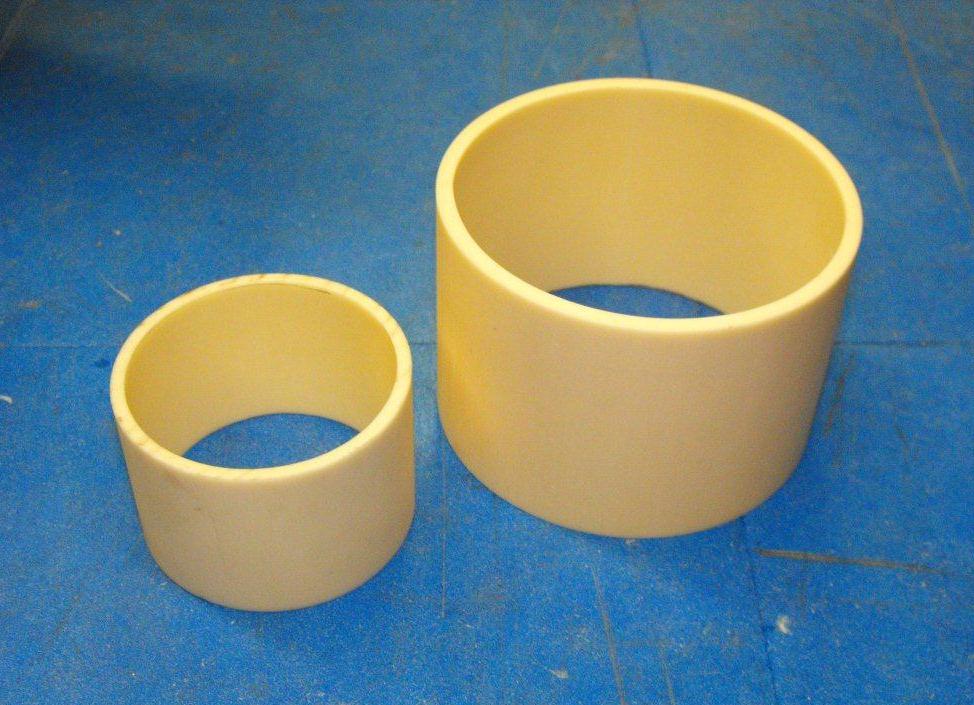 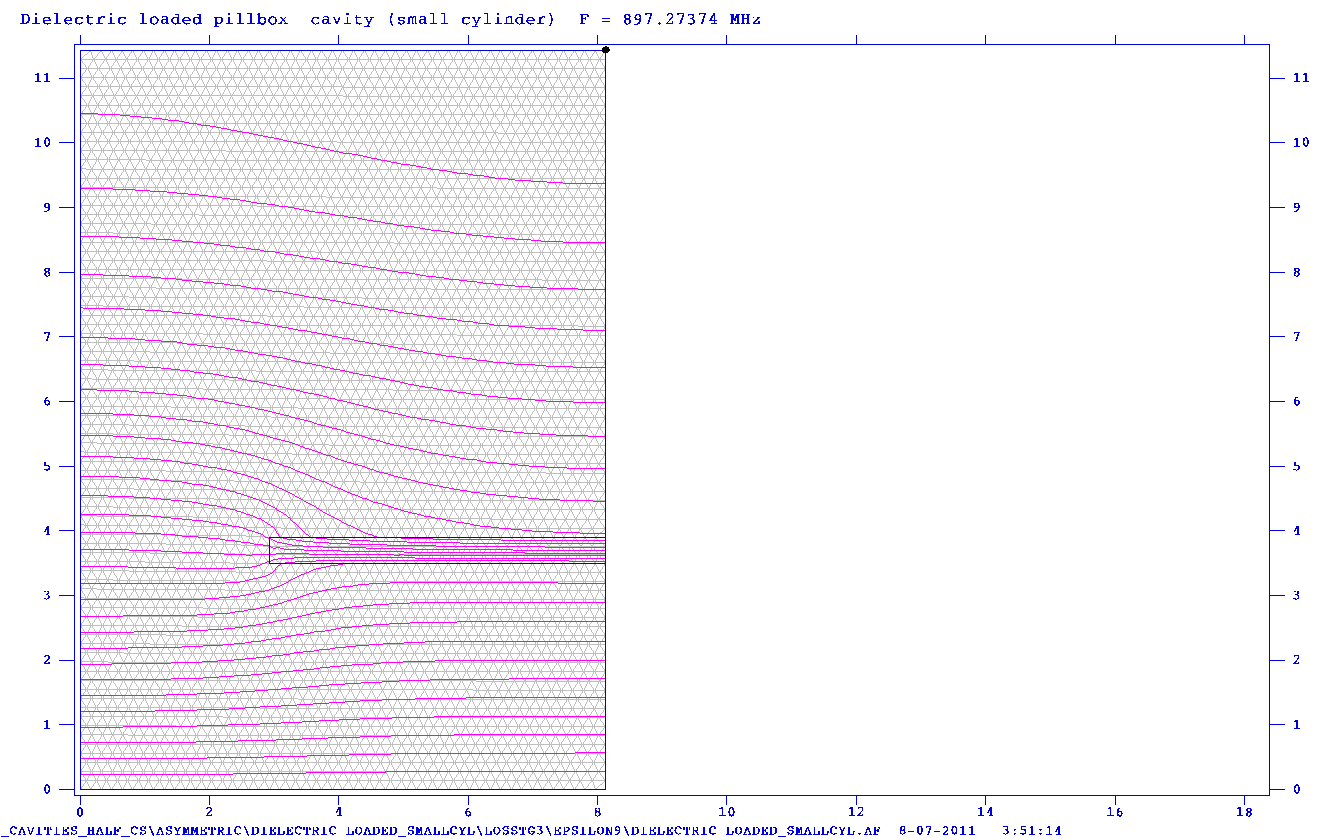 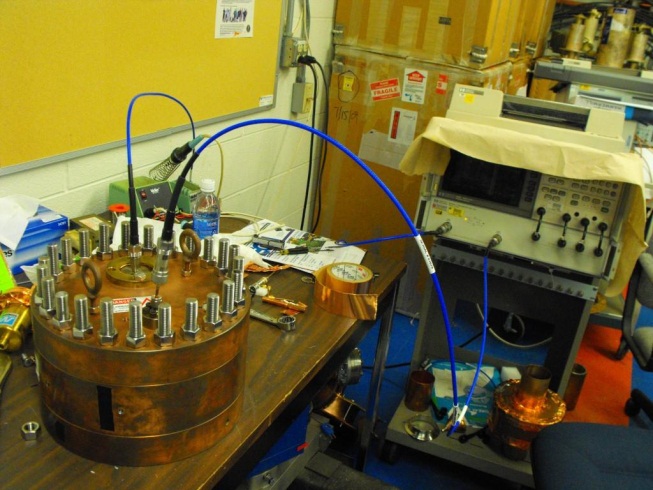 Dielectric rings
SF simulation
Rin=5.325cm
Al2O3 ring
Al2O3  99.5%
Rin=3.5cm
L
=
7.75
cm
L
=
5.2
cm
Experimental results:
SMALL CYLINDER

BIG CYLINDER
E field direction
Empty cavity:
f = 1003.87 MHz
Q = 22772.3
f = 897.96 (±0.97) MHz
Q = 11823.1 (±1037.1)
ε = 8.925 (±0.125)
tgδ = 7.28E-5 (±4.92E-5)
f = 814.30 (±0.81) MHz
Q = 9415.89 (±828.6)
ε = 9.595 (±0.134)
tgδ = 8.17E-5 (±5.52E-5)
3/5/12
MAP Collaboration Meeting 2012
13
J. Cenni, MAP Friday meeting, https://indico.fnal.gov/conferenceDisplay.py?confId=4661
HS magnet in final cooling section
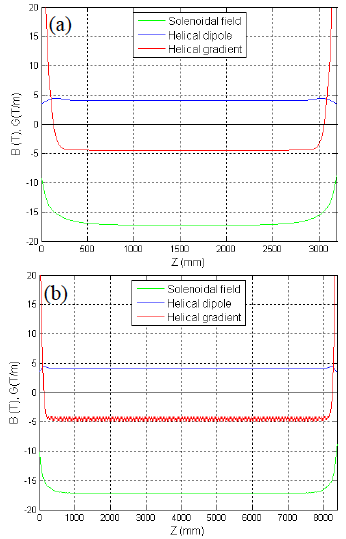 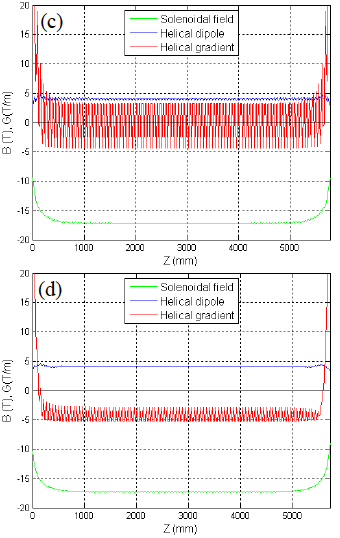 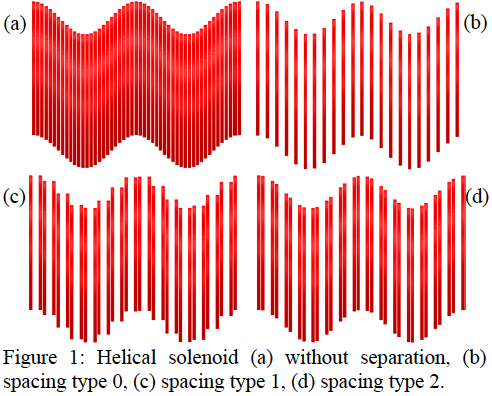 M. Lopes et al., Proceedings of PAC’11, TUP172
A large ripple is induced in configuration (c)
 We need a cooling simulation with them for further investigations
3/5/12
MAP Collaboration Meeting 2012
14
Development of HS magnet technology
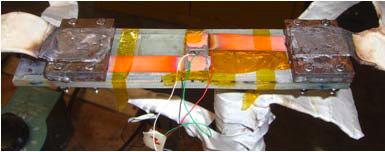 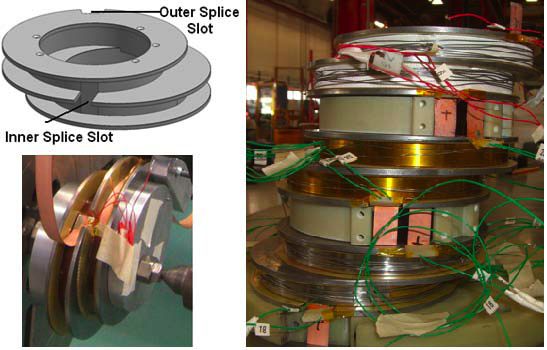 Joint of HTS for double pancake coil
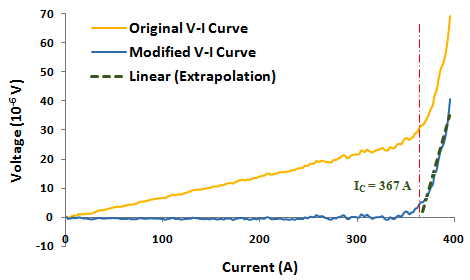 Wind helical solenoid coil
M. Yu et al., FNAL TD-11-001
Critical current at joint part
3/5/12
MAP Collaboration Meeting 2012
15
Force flow LN2 cooling system
LN2 inlet (66 K)
LN2 chiller 
& circulator
Cryo RF 
system
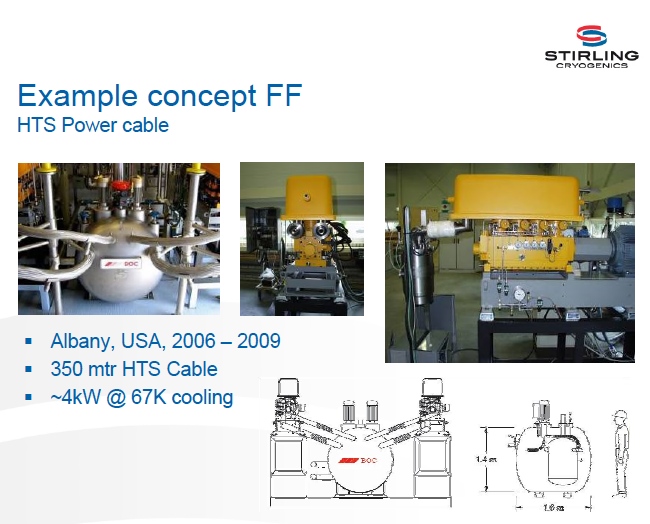 LN2 outlet (70 K)
m: LiN2 flow rate m3/s
c: Specific heat 2019 J/K/kg
ΔT: Temperature difference
       (TLN2 from 66.4 to 77 K)
ρ: Density 853 kg/m3
m ~ 3 Litters/s @ΔT = 4K
Cooling power = 4 kW
Cooling efficiency of chiller: ~10 %
3/5/12
MAP Collaboration Meeting 2012
16
Study matching section
Baseline design of matching section (transport beam from coaxial straight to helical structure) has been made
Change HS coil center position adiabatically
Tune longitudinal beta oscillation by changing the length of section and the current density of HS coil
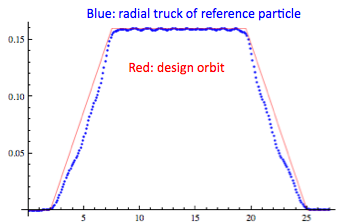 Almost 100 % transmission
 Longitudinal phase space grows 
 This can be fixed by putting RF cavity in the section
 Or tune phase slip factor
 Include pressure window effect in future study
3/5/12
MAP Collaboration Meeting 2012
17
Working group
For homogeneous absorber filled HCC
Original inventors & analytic investigation
Yaroslav Derbenev, Rolland Johnson
Simulation tool developer
Tom Roberts, Rick Fernow
HCC simulation developer
Alex Bogacz, Kevin Beard, Katsuya Yonehara
Kevin Paul, Cary Yoshikawa, Valeri Balbekov, Dave Neuffer
Design/Test HCC beam elements
RF: Mike Neubauer, Gennady Romanov, Milorad Popovic, Alvin Tollestrup, 
       Al Moretti, Moses Chung, Ben Freemire, Mukti Jana, Leo Jenner, 
       Maria Leonova, Tom Schwarz
Magnet: Gene Flanagan, Steve Kahn, Vladimir Kashikhin, Mauricio Lopes, 
		Miao Yu, John Tompkins, Sasha Zlobin, Vadim Kashikhin
3/5/12
MAP Collaboration Meeting 2012
18
Summary
HCC theory was verified in numerical simulation
Present efforts for designing/making real HCC
HS magnet: Has been demonstrated 
                          Promising technology
                          Need additional effort to design final cooling section
                          e.g. Bsolenoid = 14.1 T, Bdipole = 4.3 T at final segment in latest 
                          simulation
HPRF cavity: Has been demonstrated with intense beam
                           Looks promising technology
                           RF power can be an issue (cryogenic operation?)
Cryogenic & infrastructure: have not been discussed
Integration: Has been discussed
                           Need further efforts
3/5/12
MAP Collaboration Meeting 2012
19
Next task in HCC simulation effort
Take into account RF power dissipation in HPRF cavity
Demonstrate cooling simulation with last two HCC configurations
Space charge in dense hydrogen gas?
3/5/12
MAP Collaboration Meeting 2012
20